Lecture 13
In this lecture we will look at:
The Hall Effect.
The Cathode Ray Tube.
The force on a current carrying wire and the electric motor.
Magnetic dipole moments.
The galvanometer.
After this lecture, you should be able to answer the following questions:
How can the Hall Effect be used to determine the density of charge carriers in a conductor?
Explain the functioning of a Cathode Ray Tube.
Show how the force on a wire carrying a current in a magnetic field,  	         , is related to the force on the charge carriers in the wire,
i
i
potential diff. V
X
X
X
X
X
X
X
X
X
X
X
X
X
X
X
X
X
X
X
X
X
X
X
X
X
X
X
X
X
X
X
X
-
-
d
d
i
i
Crossed Electric and Magnetic Fields: Hall Effect
The Hall Effect.
Consider a copper strip carrying a current i in a magnetic field.
Electrons forced to ____ of strip, establishing ______ which opposes ________ force; at equilibrium:
The Hall Effect
At equilibrium, the Hall potential difference, V, across the strip gives rise to the field E = V/d.
Equating the _________ and _______ forces:
We know
Here, A is the cross-sectional area of the strip and J = __/__.
if the strip’s thickness is t,  A = t d, so
Hence n, the number of charge carriers per unit volume, can be measured.
The Hall Effect can also be used to measure magnetic field strengths, rewrite expression 
By moving the probe through a B field in the direction _________ the drift of the charge carriers and adjusting the ______ until the Hall potential is zero, vd can be measured.
Can the Hall Effect be used to determine the sign of the charge carriers?
Crossed Fields: Cathode Ray Tube
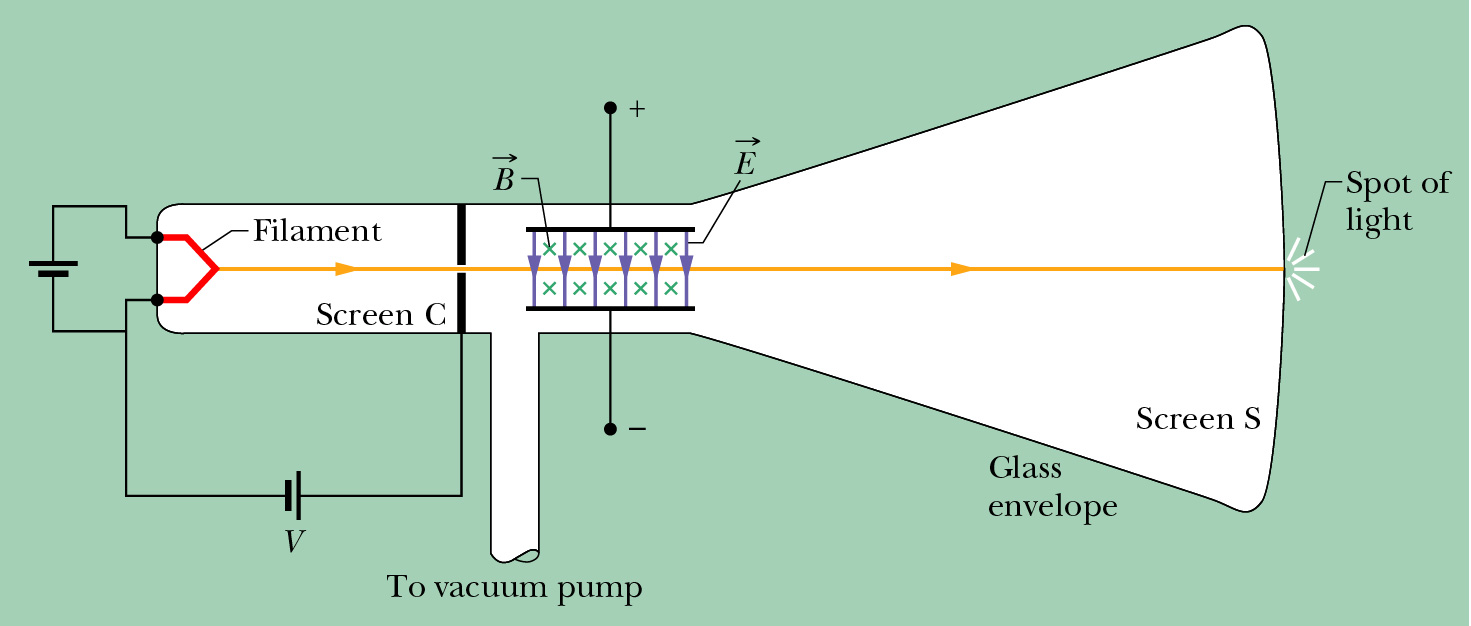 Force on a Current Carrying Wire
Consider flexible wire passing between poles of magnet:
No current, no deflection; current upwards, deflection to ______; downwards deflection to _____.
Close-up of section of wire:
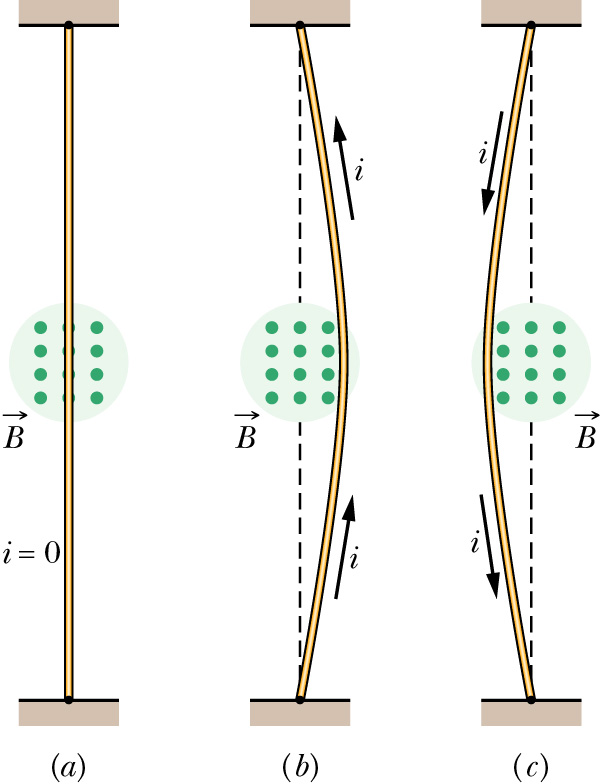 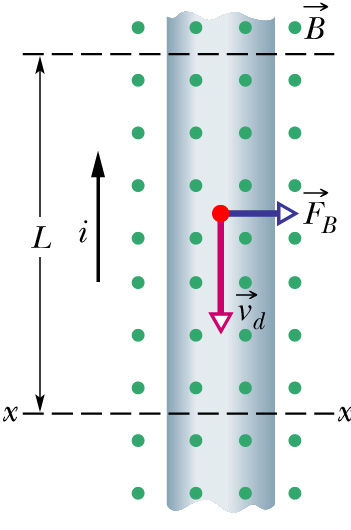 Force on a Current Carrying Wire: Electric Motor
Force on moving charge,
For wire of length L:
Hence, for wire
If orientation of wire in B field changes, must calculate force for elements of wire... ...and integrate over wire
Now calculate _______ on loop:
Forces
No torque due to forces on ______ of loop.
Calculate torque, t1, due to current in long sides of (single) loop.
Length of each long side is a.
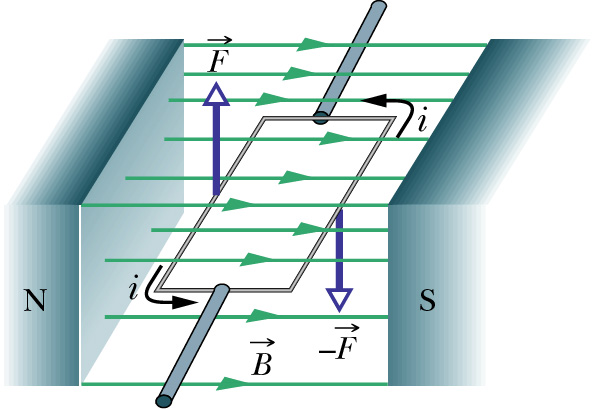 Electric Motor
Replace single loop with coil of N turns.
Then have ___________ calculated for one loop.
Replace the length and width of the coil (_______) by the area A = ___.
Note, torque will tend to align
Formula applies to all shapes of flat coil. 
In a motor, the _________ must be reversed asto ensure the torque tends to keep the coil __________.
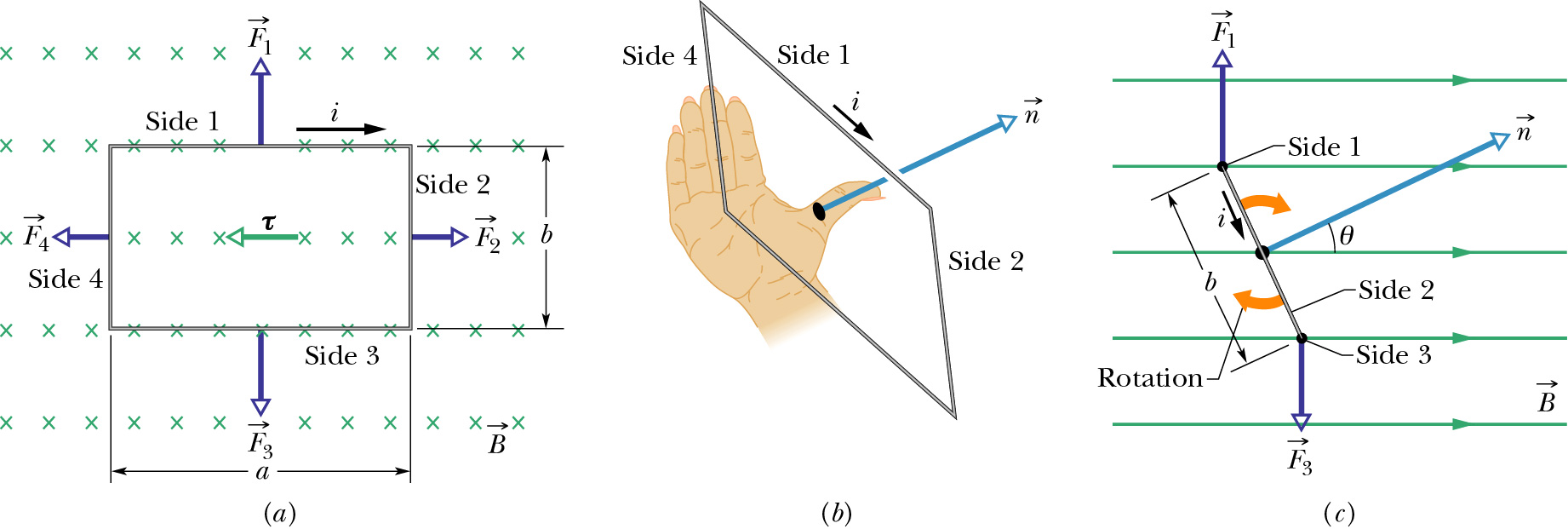 Magnetic Dipole Moment
The quantity (N i A), with direction     is termed the magnetic dipole moment vector:
Units A m2.
Can then rewrite equation for ______ on loop:
C.f. expression for torque on dipole in _____: 
Similarly to electric case, potential energy of magnetic dipole in B field given by:
Example:
A square loop has N = 100 turns. The area of the loop is 4 cm2 and it carries a current I = 10 A. It makes an angle of 30o with a B field of strength 0.8 T. Find the magnetic moment of the loop and the torque.
Galvanometer
Use _______________ induced by current in loop in uniform B field to measure current.
Spring (“Sp”) used to provide torque _________ to that due to current.
____________ position when torque due to current equal and opposite to that due to ______.
Hence ammeter: may need small resistance in parallel with galvanometer to adjust full scale __________ to appropriate range.
Voltmeter can be constructed by adding large ___________ in series with galvanometer.
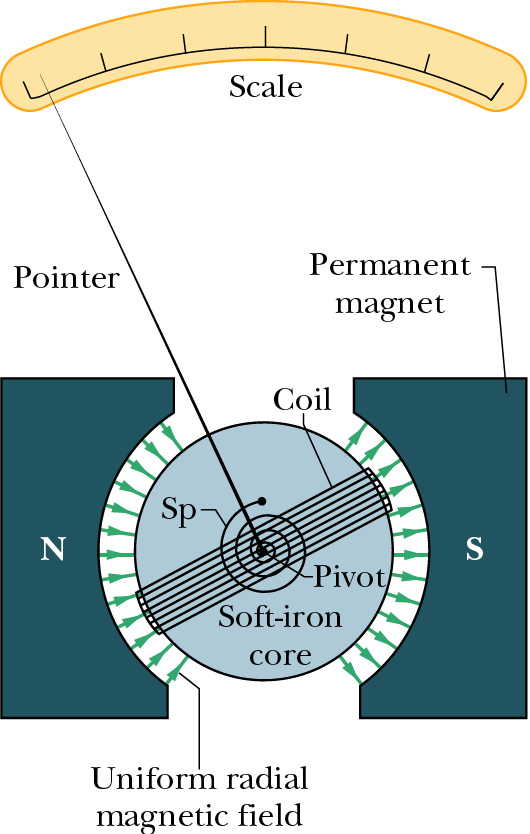